«Звёздный час»
на тему «Электрические явления»
Учитель математики и физики Вильданшина А.Г.
МБОУ Корликовская ОСШ
ПЕРВЫЙ ТУР
Задание 1
1) Количество заряда, проходящее через поперечное сечение проводника в 1 сек.
сила тока
напряжение
диэлектрик
мощность тока
аккумулятор
протон
2) Вещество, не проводящее электрический ток?
мощность тока
сила тока
напряжение
диэлектрик
аккумулятор
протон
3) Работа тока, совершаемая за 1 сек?
сила тока
напряжение
диэлектрик
мощность тока
аккумулятор
протон
4) Частица, входящая в состав ядра атома и имеющая положительный заряд?
мощность тока
сила тока
напряжение
диэлектрик
аккумулятор
протон
5) Работа тока по перемещению заряда 1 Кл?
мощность тока
2) сила тока
3) напряжение
4) диэлектрик
5) аккумулятор
6) протон
ПЕРВЫЙ ТУР
Задание 2
1) Какая формула выражает основной закон для участка электрической цепи?
1) A=UIt;
1) A=UIt
2) I=U/R
3) R=ρl/S
4) U=IR
5) Q=I2Rt
6) I=I1+I2
2) I=U/R;
3)
2) По какой формуле можно рассчитать работу электрического тока?
1) A=UIt;
2) I=U/R;
1) A=UIt
2) I=U/R
3) R=ρl/S
4) U=IR
5) Q=I2Rt
6) I=I1+I2
3) R=ρl/S;
4) U=I/R;
5) Q=I2Rt;
6) I=I1+I2
3) Какая запись выражает закон распределения сил токов в параллельно соединённых проводниках?
2) I=U/R;
1) A=UIt
2) I=U/R
3) R=ρl/S
4) U=IR
5) Q=I2Rt
6) I=I1+I2
4) Какая формула даёт возможность определить сопротивление проводника электрическому току, не включая  его в цепь ?
1) A=UIt
2) I=U/R
3) R=ρl/S
4) U=IR
5) Q=I2Rt
6) I=I1+I2
5) Пользуясь какой формулой, можно рассчитать количество теплоты, выделяющееся в проводнике при прохождении по нему электрического тока?
U/R;
1) A=UIt
2) I=U/R
3) R=ρl/S
4) U=IR
5) Q=I2Rt
6) I=I1+I2
ПЕРВЫЙ  ТУР
Задание 3
Кто открыл закон теплового 
действия  тока?
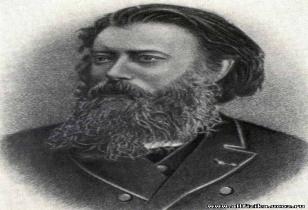 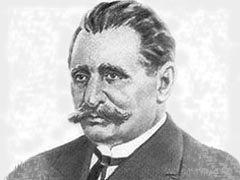 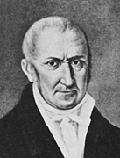 3) Аллесандро Вольта
1) Павел Яблочков
2) Александр Лодыгин
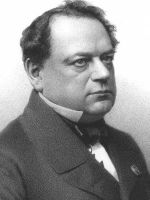 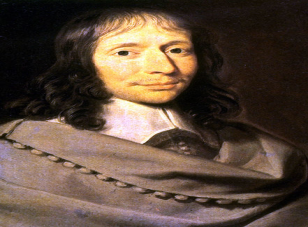 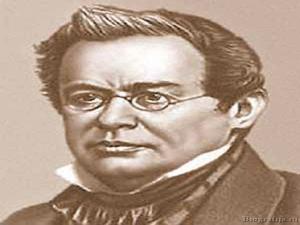 4) Борис  Якоби
5) Блез  Паскаль
6) Эмилий Ленц
2) Кто изобрёл электрическую 
лампу?
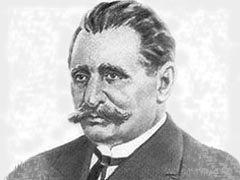 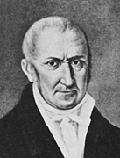 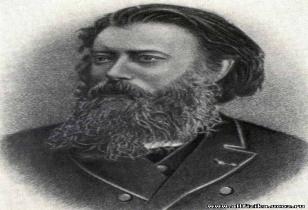 1) Павел Яблочков
2) Александр Лодыгин
3) Аллесандро Вольта
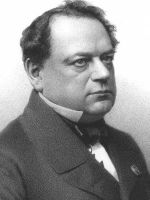 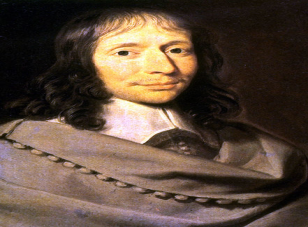 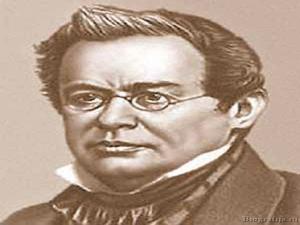 4)  Борис  Якоби
5)  Блез  Паскаль
6) Эмилий Ленц
3) Кто изобрёл гальванопластику?
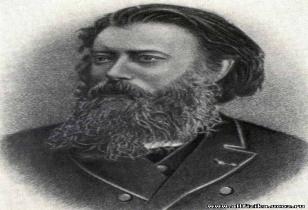 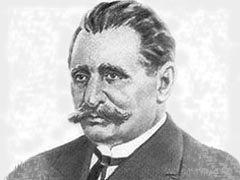 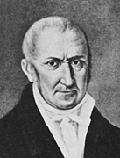 1) Павел Яблочков
2)  Александр Лодыгин
3) Аллесандро Вольта
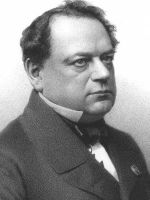 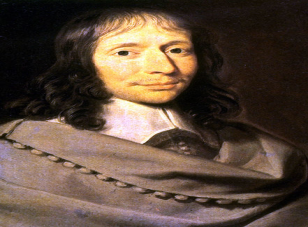 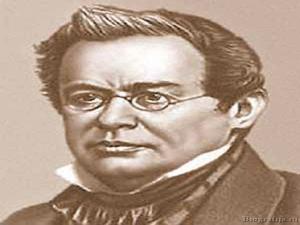 4) Борис  Якоби
5)  Блез  Паскаль
6) Эмилий Ленц
4) Кто создал первый источник длительного электрического тока в виде 
 20 пар медных и цинковых кружков, разделённых кружками суконными, 
смочёнными солёной водой?
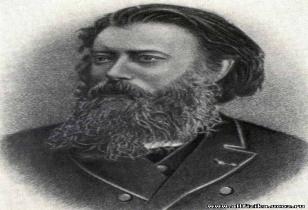 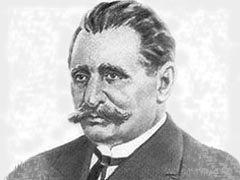 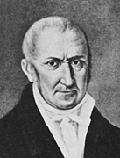 3) Аллесандро Вольта
1) Павел Яблочков
2) Александр Лодыгин
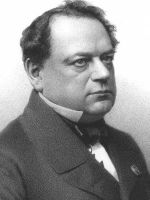 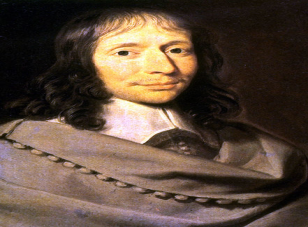 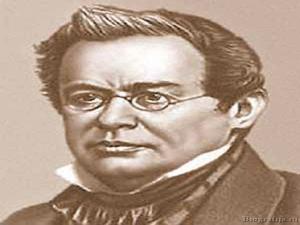 4) Борис  Якоби
5) Блез  Паскаль
6)  Эмилий Ленц
5) В 1876 г. Улицы Парижа были впервые освещены с помощью электрических свечей. Парижане назвали их “русский свет” Кто автор этого изобретения?
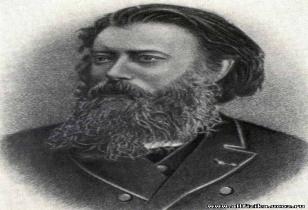 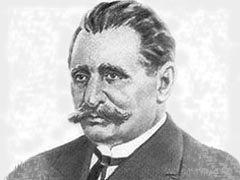 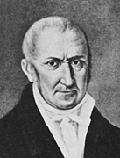 1) Павел Яблочков
2)Александр Лодыгин
3) Аллесандро Вольта
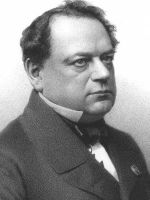 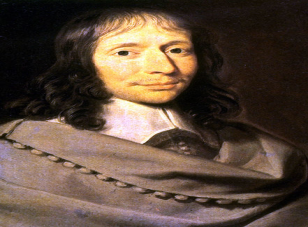 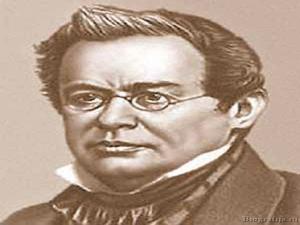 4)  Борис  Якоби
5) Блез  Паскаль
6)  Эмилий Ленц
ВТОРОЙ ТУР
Задание 1
1) Какой прибор измеряет силу тока в цепи?
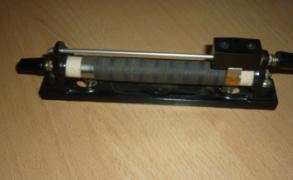 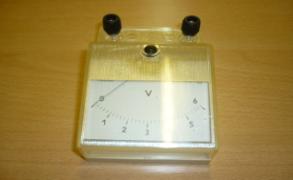 1) Реостат
2) Вольтметр
3)Аккумулятор
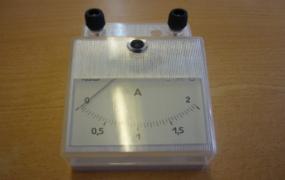 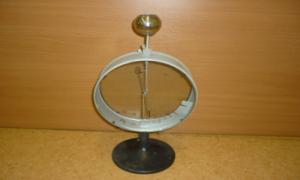 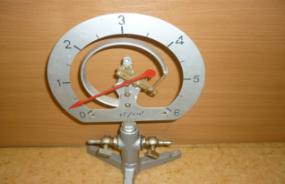 4) Амперметр
5) Электрометр
6) Манометр
2)Какой прибор определяет наличие  и значение электрического заряда?
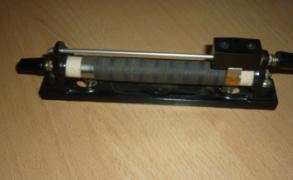 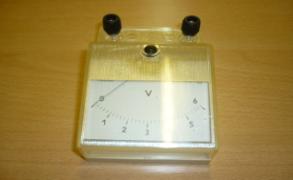 1) Реостат
2) Вольтметр
3)Аккумулятор
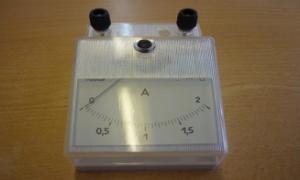 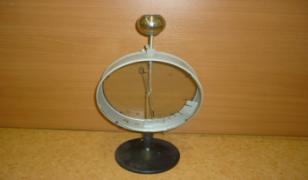 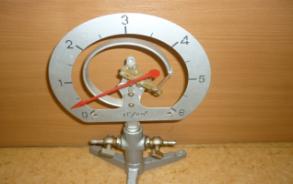 4) Амперметр
5) Электрометр
6) Манометр
3) Какой прибор изменяет силу тока в цепи?
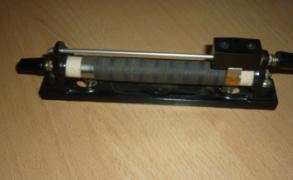 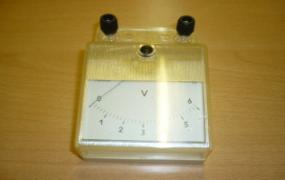 1) Реостат
2) Вольтметр
3)Аккумулятор
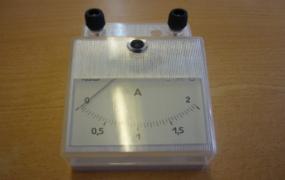 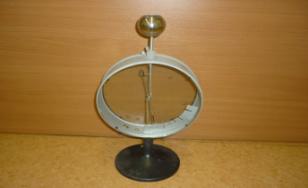 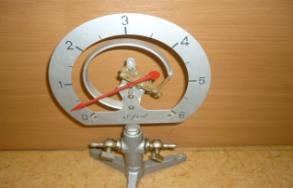 4) Амперметр
5) Электрометр
6) Манометр
4) Какой прибор служит источником тока?
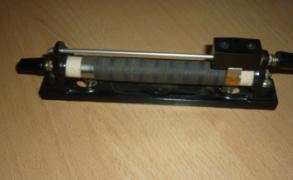 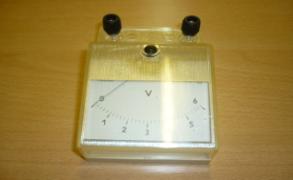 1) Реостат
2) Вольтметр
3)Аккумулятор
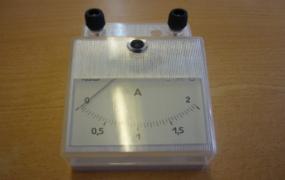 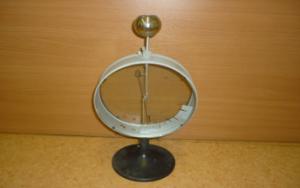 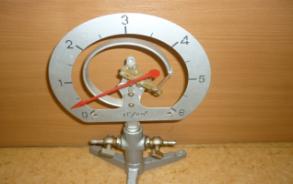 4) Амперметр
5) Электрометр
6) Манометр
5) Какой прибор не применяется в электротехнике?
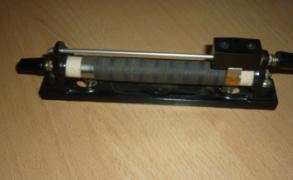 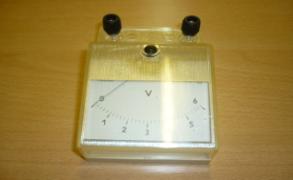 1) Реостат
2) Вольтметр
3)Аккумулятор
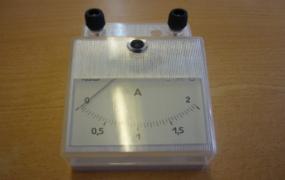 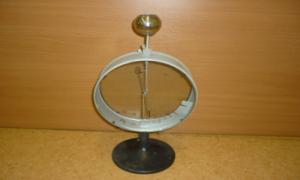 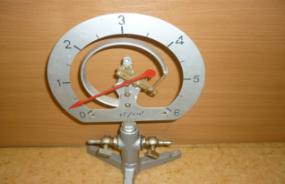 4) Амперметр
5) Электрометр
6) Манометр
ВТОРОЙ ТУР
Задание 2
Спираль электроплитки  рас-  
   считана на мощность 440 Вт и напряжение 220 В. Какое со -противление имеет спираль?
Варианты ответов
1) 440  Ом
2) 220  Ом
3) 110  Ом
4) 2  Ом
5) 0,5  Ом
ТРЕТИЙ ТУР
Задание 1
1) В какой цепи можно изменять силу тока?
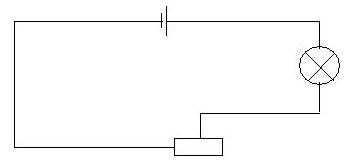 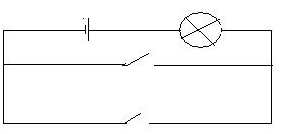 2
4
1
1
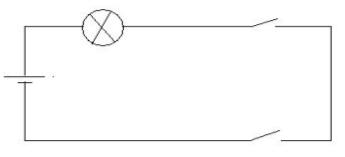 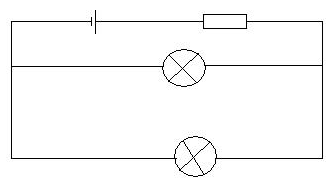 4
5
2
3
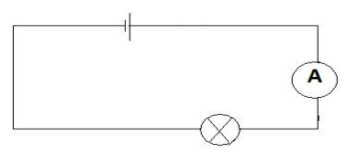 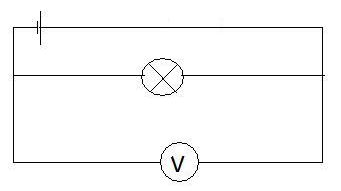 6
6
3
5
2) Где можно измерить силу тока?
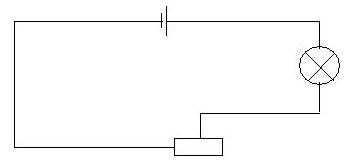 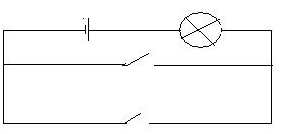 2
4
1
1
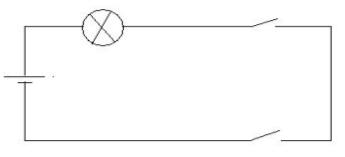 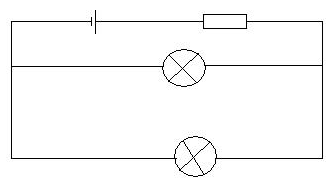 4
5
2
3
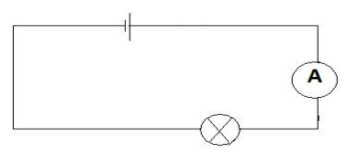 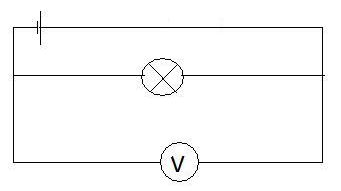 6
6
5
3
3) В какой цепи лампочку можно включить из двух разных мест?
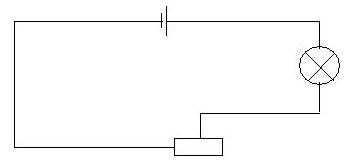 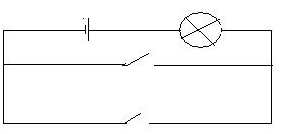 2
4
1
1
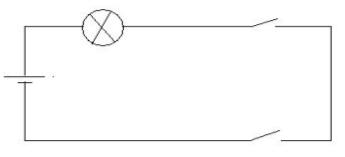 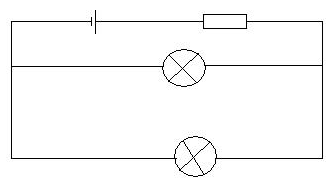 4
5
3
2
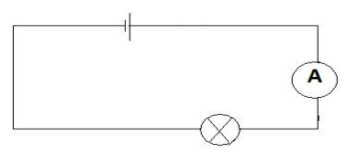 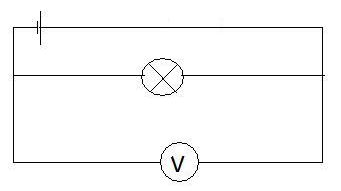 6
6
3
5
4) Какая цепь застрахована от короткого замыкания?
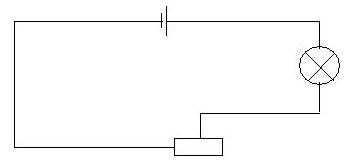 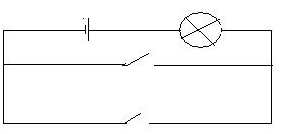 2
4
1
1
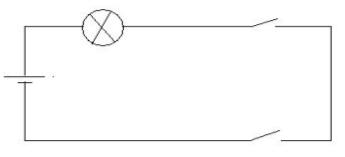 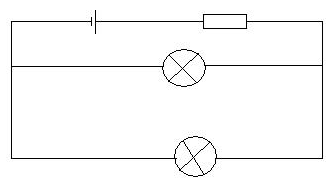 4
5
2
3
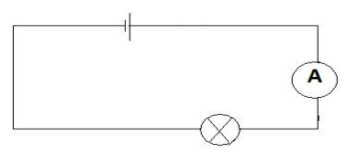 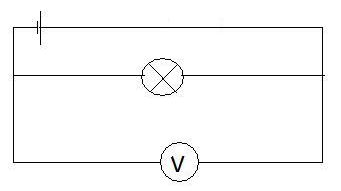 6
6
3
5
ТРЕТИЙ ТУР
Задание 2
Верны ли утверждения:
1)   Сила тока измеряется в вольтах.
2)  Одноименные заряды притягиваются, разноименные – отталкиваются.
3)  Сила тока в цепи зависит от приложенного напряжения и сопротивления проводника.
4) Чем больше потребителей включено в цепь параллельно, тем больше  сопротивление такой цепи.
5)   Работа тока измеряется в джоулях.
6)  Чем толще проводник, тем больше его электрическое сопротивление.
7) Электрический счётчик измеряет силу тока, протекающего по цепи.
8) Нагревательные элементы делают из проволок, обладающих малым удельным сопротивлением?
ЧЕТВЁРТЫЙ ТУР
Задание
Из букв, образующих слово
“космонавтика”, составить
слова физического содержа-
ния, относящиеся к теме
“Электричество”
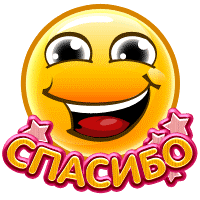